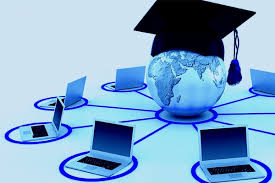 Welcome to
CS 235 Data Structures
 C++ Primer (03)
P.2-3, pgs. 7-16
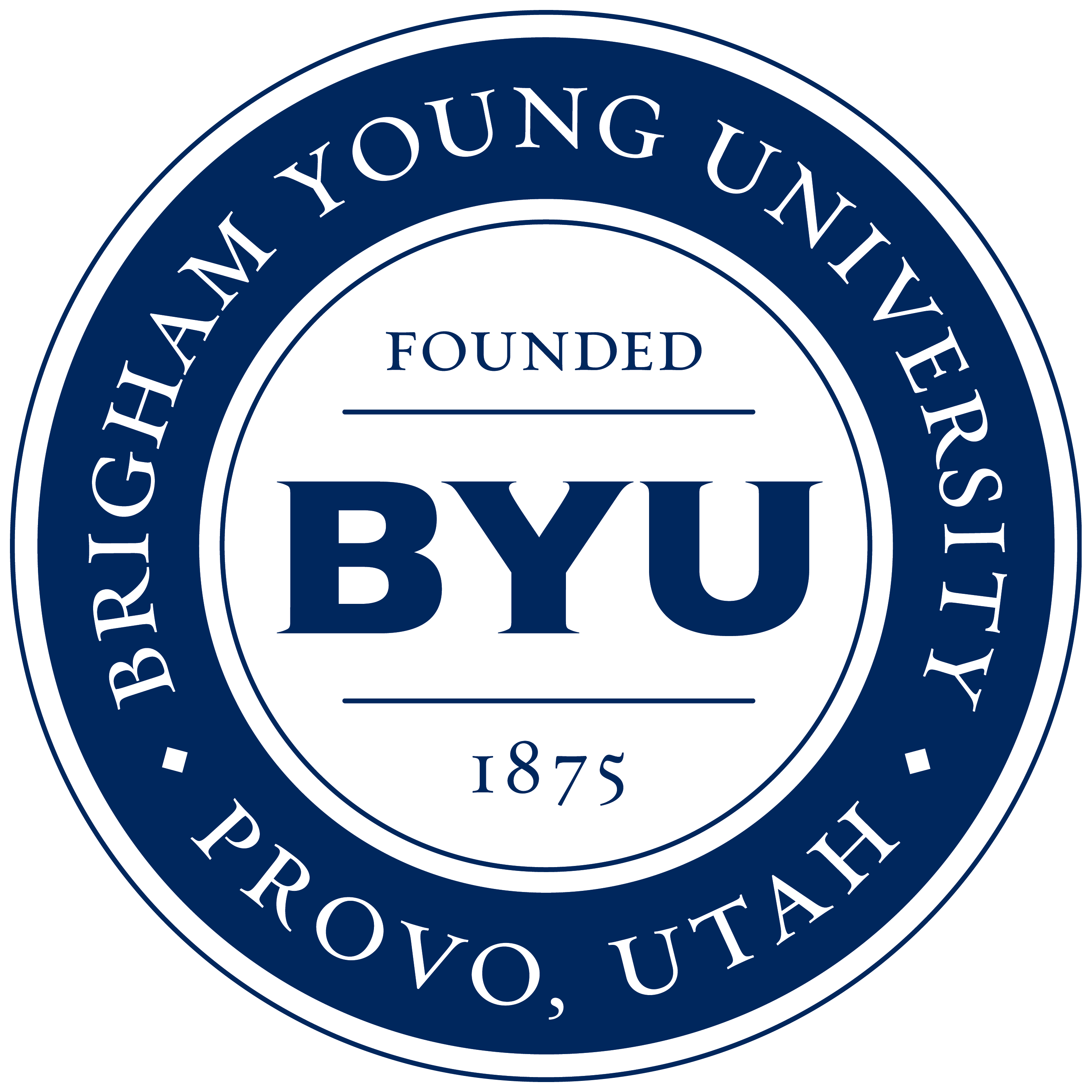 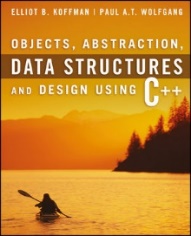 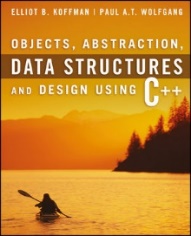 Anything Wrong?
2
C++ Primer (03)
htest.cpp
class A
{
  int x;
};
#include "B.h"

int main()
{
   A a;
   B b;
}
class A
{
  int x;
};
class A
{
  int x;
};
class B
{
  A a;
};

int main()
{
   A a;
   B b;
}
#include "A.h"
#include "B.h"

int main()
{
   A a;
   B b;
}
Redefinition of class A
Running g++ htest.cpp results in the following error:
In file included from B.h:1, from htest.cpp:2:
A.h:2: error: redefinition of 'class A'
A.h:2: error: previous definition of 'class A'
The class A is being defined twice, once when it is included in htest.cpp and once when it is included into B.h which is included in htest.cpp.
B.h
A.h
class A
{
  int x;
};
#include "A.h"
class B
{
  A a;
};
Tip #03: C Header Files
3
C++ Primer (03)
Use header guards on all .h and .hpp files!
While "#pragma once" is supported across most compilers, it is not part of the C++ standard.
Header guards are conditional compilation directives that take the following form:
	#ifndef FILE_NAME_H_
	#define FILE_NAME_H_
	...
	#endif  // FILE_NAME_H_
A.h
B.h
htest.cpp
#ifndef A_H_
#define A_H_
class A
{
  int x;
};
#endif
#ifndef B_H_
#define B_H_
#include "A.h"
class B
{
  A a;
};
#endif
#include "A.h"
#include "B.h"

int main()
{
   A a;
   B b;
}
C++ Variables
4
C++ Primer (02)
A translation unit is the basic unit of compilation in C++.
It consists of the contents of a single source file, plus the contents of any header files directly or indirectly included by it, minus those lines that were ignored using conditional preprocessing statements.
A single translation unit can be compiled into an object file, library, or executable program.
foo()
{
   int *p;
   {
      int x = 5; 
      p = &x;
   }
   int y = *p;
}
The variable x does not exist beyond its scope.
y exhibits Undefined Behavior
Scope is the region or section of code where a variable can be accessed.
Lifetime is the time duration where an object/variable is in a valid state.
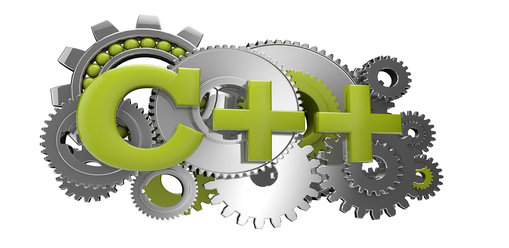 C++ Tool Chain
5
Assembler Code
C/C++ Code
Machine Code
Machine Code
Object Code
Compiling a C++ Program
Code Generator
Library-build
Process
Linker
Linker
Assembler
Preprocessor
6
C++ Primer (02)
Assembly Code
Translation Units
Object File
Executable
Object File
Executable
Object Files
Object Files
Source Files
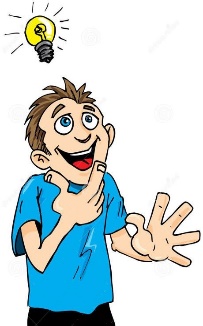 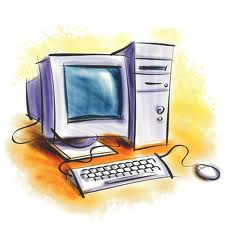 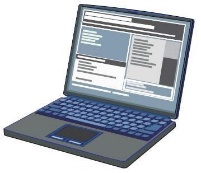 Compilers vs Interpreters
7
C++ Primer (02)
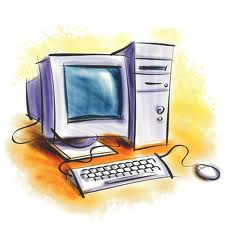 Compiler
Assembler
Linker
Application
Object
code
Machine
code
Assembly
temp = a;
a = b;
b = temp;
MOV   0x01(SP),R14
MOV   SP,R15
INCD  R15
ADD   R15,R14
MOV   @R14,0x00(SP)
MOV   0x01(SP),R14
INC    R14
415E 0001
410F
532F
5F0E
4EE1 0000
415E 0001
531E
01000001
01011110
00000001
01000001
00001111
High-level
language
statements
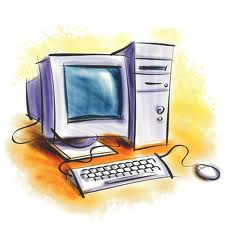 Interpreter
Source
code
temp = a
a = b
b = temp
= Data Path
= Executable
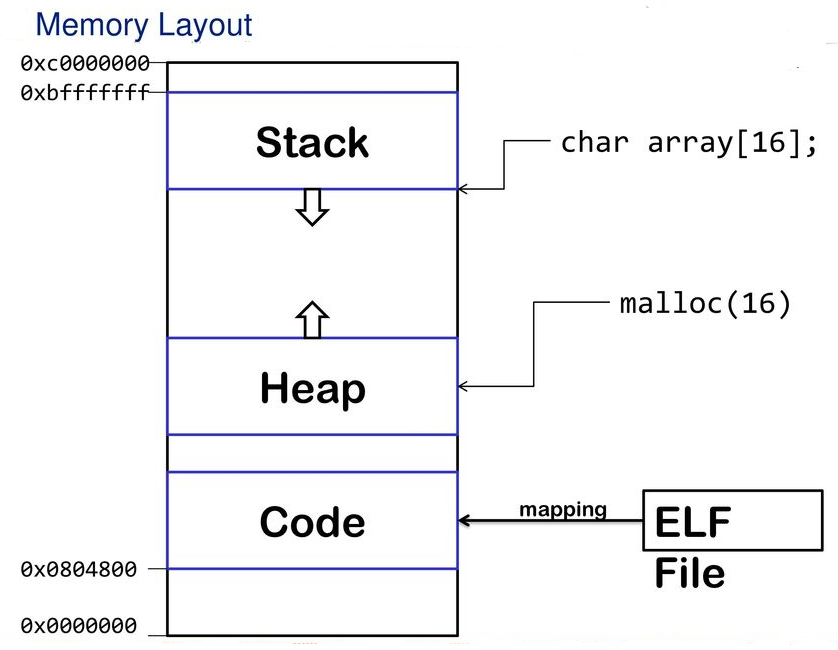 C++ Memory Model
8
C++ Memory Model
9
C++ Primer (03)
The C++ memory model is an abstract machine for which the C++ programming language is defined.
Simplified memory model (closely related to how a real computer memory looks.)
Memory is one or more contiguous sequences of bytes.
A byte is a sequence of 8 or more bits and "bit" is a unit of storage large enough to hold one of two values.
Each byte is associated with a unique identifier known as its address.
Computer memory is classified as
Writable or non-writable.
Executable or non-executable.
Initialized or uninitialized.
High
Address
Managed automatically by compiler
(writable, non-executable)
Available Memory
Managed by programmer
(writable, non-executable)
Created by programmer
(readable, non-executable)
Initialized when program starts
(readable, non-executable)
Read from a program file by exec (executable)
Low
Address
C++ Memory Model
z
10
C++ Primer (03)
#include <iostream>
using namespace std;

int x;
int main(int argc, char* argv[])
{
   int y;
   int* z = (int*)new int[10];
   z[6] = 100;
   return 0;
}
10 ints
With the help of your neighbor...
11
C++ Primer (03)
#include <iostream>
using namespace std;

int apple = 1;
int main(int argc, char* argv[])
{
   {
      int apple = 3;
      cout << apple << endl;         // (a)   
      {
         cout << apple << endl;      // (b)
         cout << :: apple << endl;   // (c)
         apple = 2;
      }
      cout << apple << endl;         // (d)
   }
   {
      cout << apple << endl;         // (e)
   }
   return 0;
}
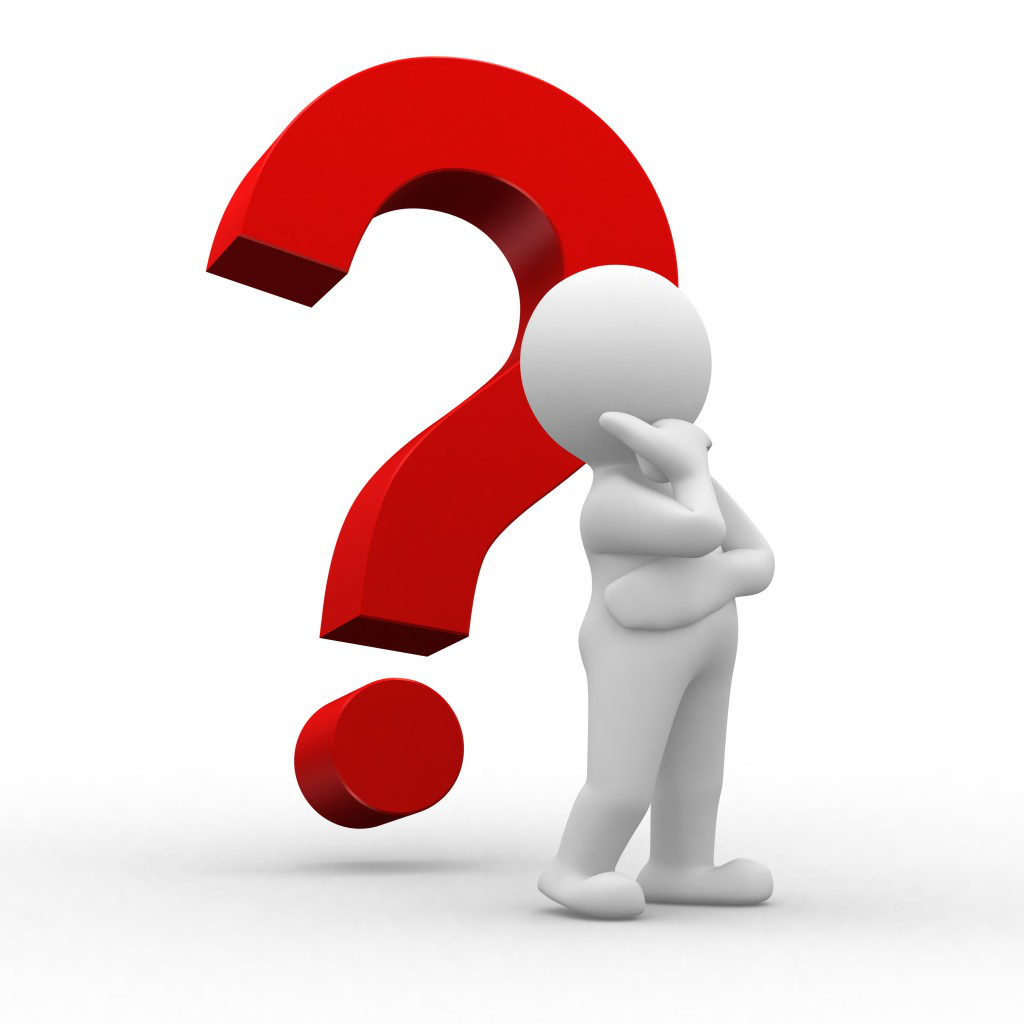 P.2 Preprocessor Directives and Macros
Removing Comments
Macros
Conditional Compilation
More on the #include Directive
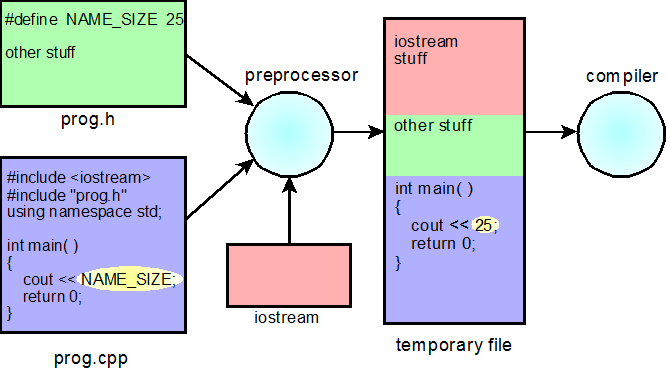 P.2 Preprocessor Directives and Macros
12
C/C++ Preprocessor
13
C++ Primer (03)
#define MAX_STUDENTS 1000
#define MAX(x,y) (x < y ? x : y)
#include <iostream>
#include "snap.h"
#if 0
   // don’t compile
#else
  // compile
#endif
Conditional Compilation
C++ Primer (03)
14
Six preprocessor directives are available to control blocks of conditional compilation.
Begin directives are #if, #ifdef, and #ifndef.
Alternative blocks use #else, and #elif.
End of block marked by #endif.
If the condition is true (non-zero), then all lines between the matching #else (or #elif) and the #endif directive are ignored and not passed to the compiler.
Use constant-expressions.
Compilation time inclusion/exclusion (not run-time).
Ensure defined/default values.
Unlike /* */, these directives can be nested.
Useful for keeping old code around for future reference.
#if true              #if true
.                     .
.                     .
.                     .
#elif true            .
.                     #else
.                     #if false
.                     .
#endif                .
                      .
                      #endif
                      #endif
P.3 C++ Control Statements
Sequence and Compound Statements
Selection and Repetition Control
Nested if Statements
The switch Statement
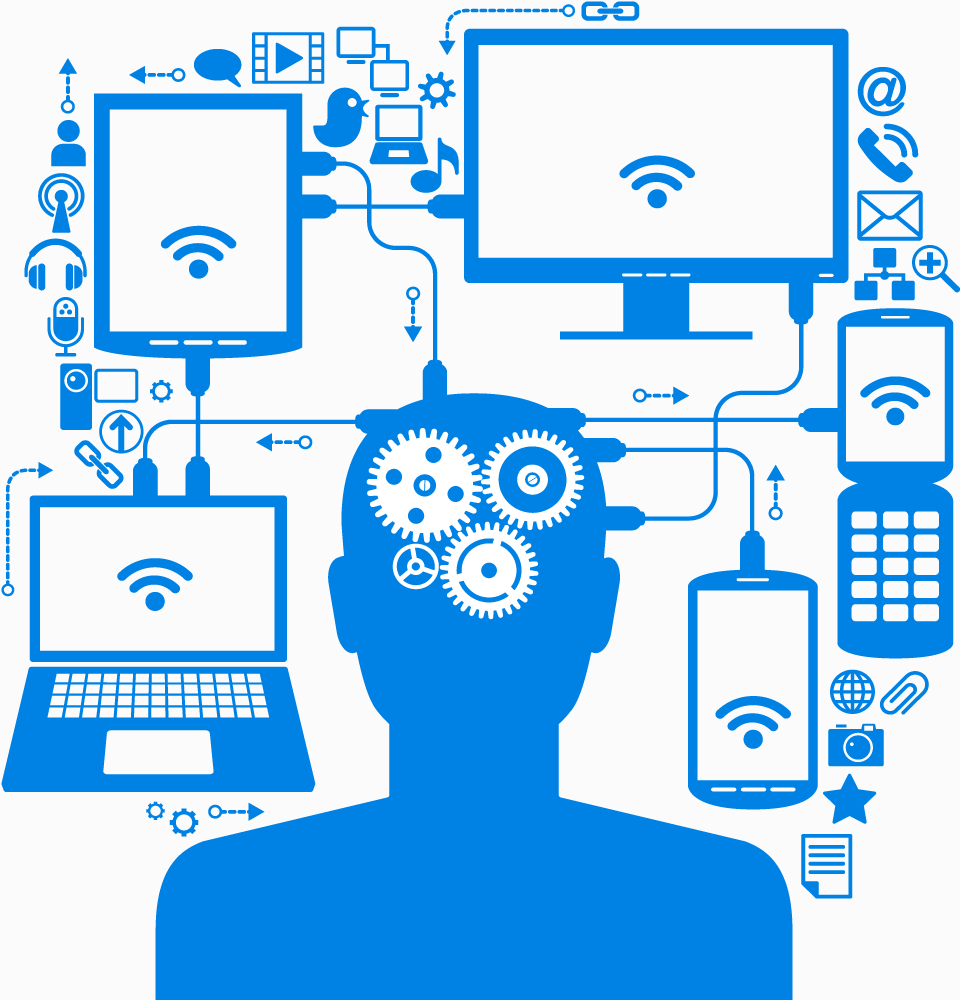 P.3 C++ Control Statements
15
Control Statements
16
C++ Primer (03)
Control
Statement
Selection
Iteration
Jump
if
if-else
switch
for
while
do
break
continue
return
Switch
17
C++ Primer (03)
A switch statement allows a variable to be tested for equality against a list of values or case.
The switch/case expressions must have an integral or enumerated type.
Statements following a case will execute until a break statement (or end of switch.)
An optional default case usually appears at the end of the switch.
y
z
0
1
x
x ? y : z
Conditional Expressions
18
C++ Primer (03)
Conditional expression (C++ multiplexor operation)
Format:
	<boolean> ? <true expression> : <false expression>
x ? y : z
This expression returns the value of y if x != 0, otherwise it returns the value of z.
Examples
for (int dogs = 0; dogs < 3; ++dogs)
  cout << endl << "I have " << dogs << " dog" << ((dogs == 1) ? "" : "s");
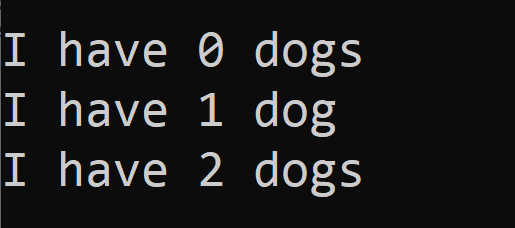 ostream& out = (argc > 2) ? *(new ofstream(argv[2])) : cout;
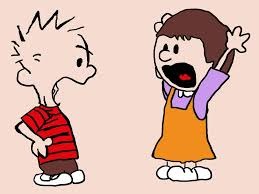 Main Function Arguments
19
Argc and argv
20
C++ Primer (03)
#include <iostream>
#include <fstream>
#include <string>
using namespace std;

int main(int argc, char* argv[])
{
   if (argc < 2) return 3;
   ifstream in(argv[1]);
   if (!in) return 1;
   ostream& out = (argc > 2) ? *(new ofstream(argv[2])) : cout;
   if (!out) return 2;

   string line;
   while (in >> line)
   {
      out << line << endl;
   }
   if (&out != &cout) delete(&out);
   in.close();
   return 0;
}
3

Open argv[2] for output if argc > 2,
else use cout for output.
Open argv[1] for input.
argc:
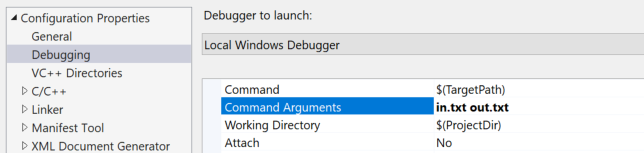 argv:
>>program.exe in.txt out.txt
argv[0]
argv[1]
argv[2]
Argc and argv
XCode
CLion
Visual Studio
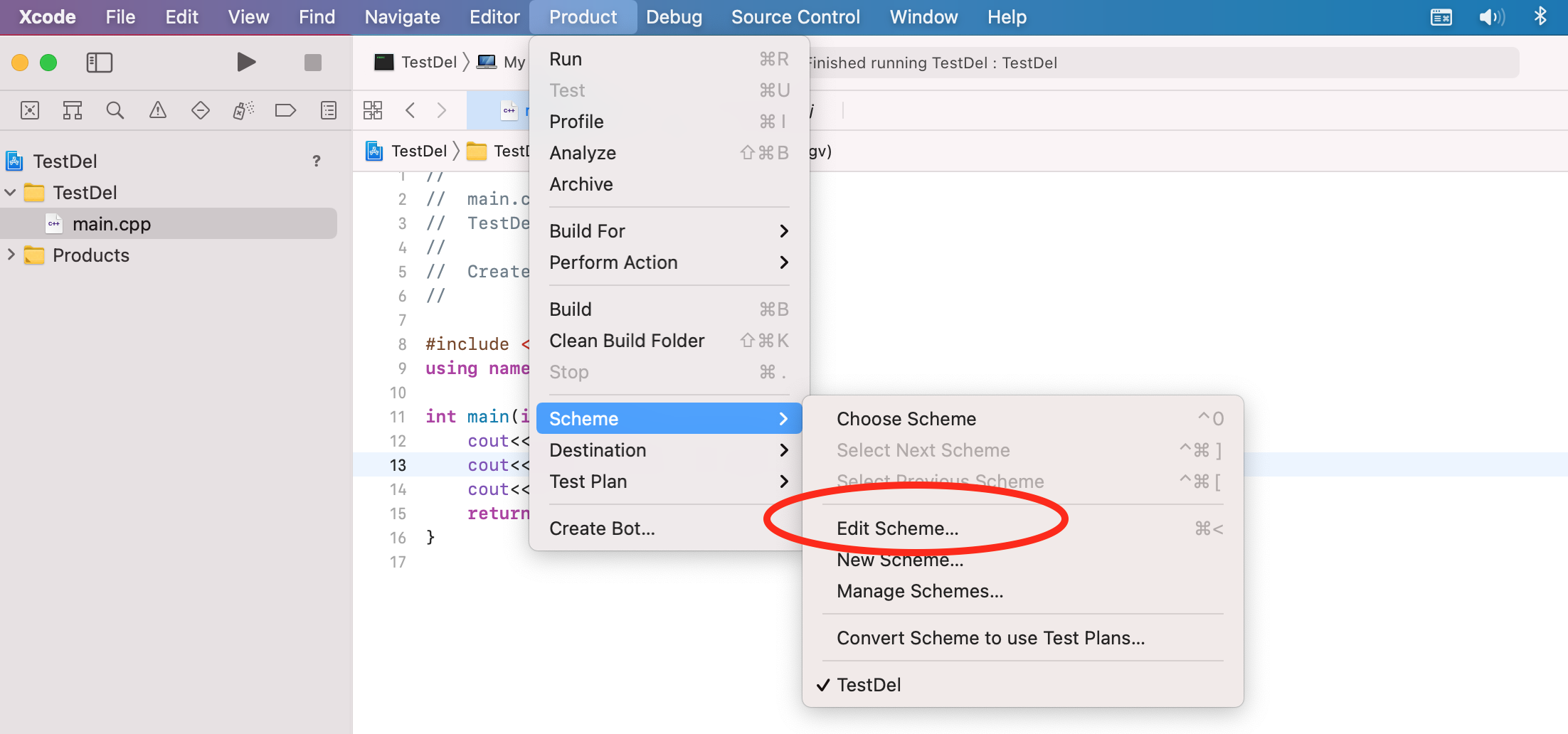 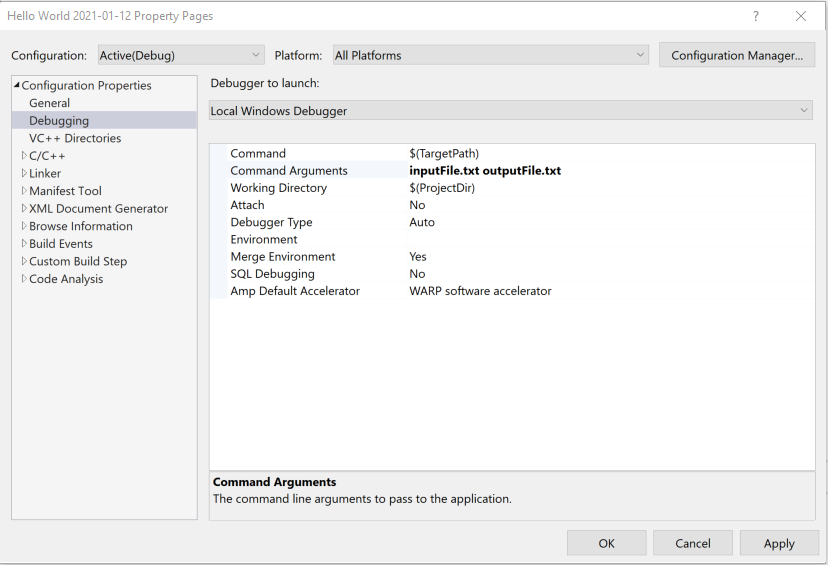 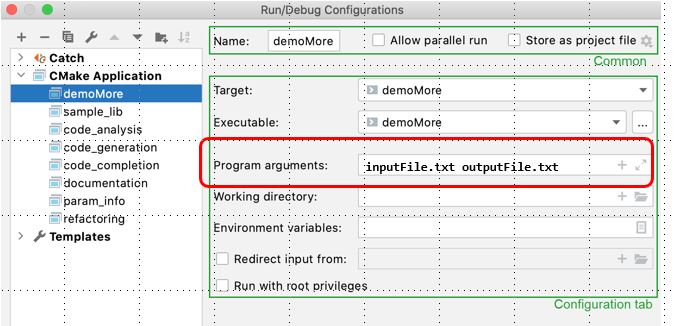 Command Prompt
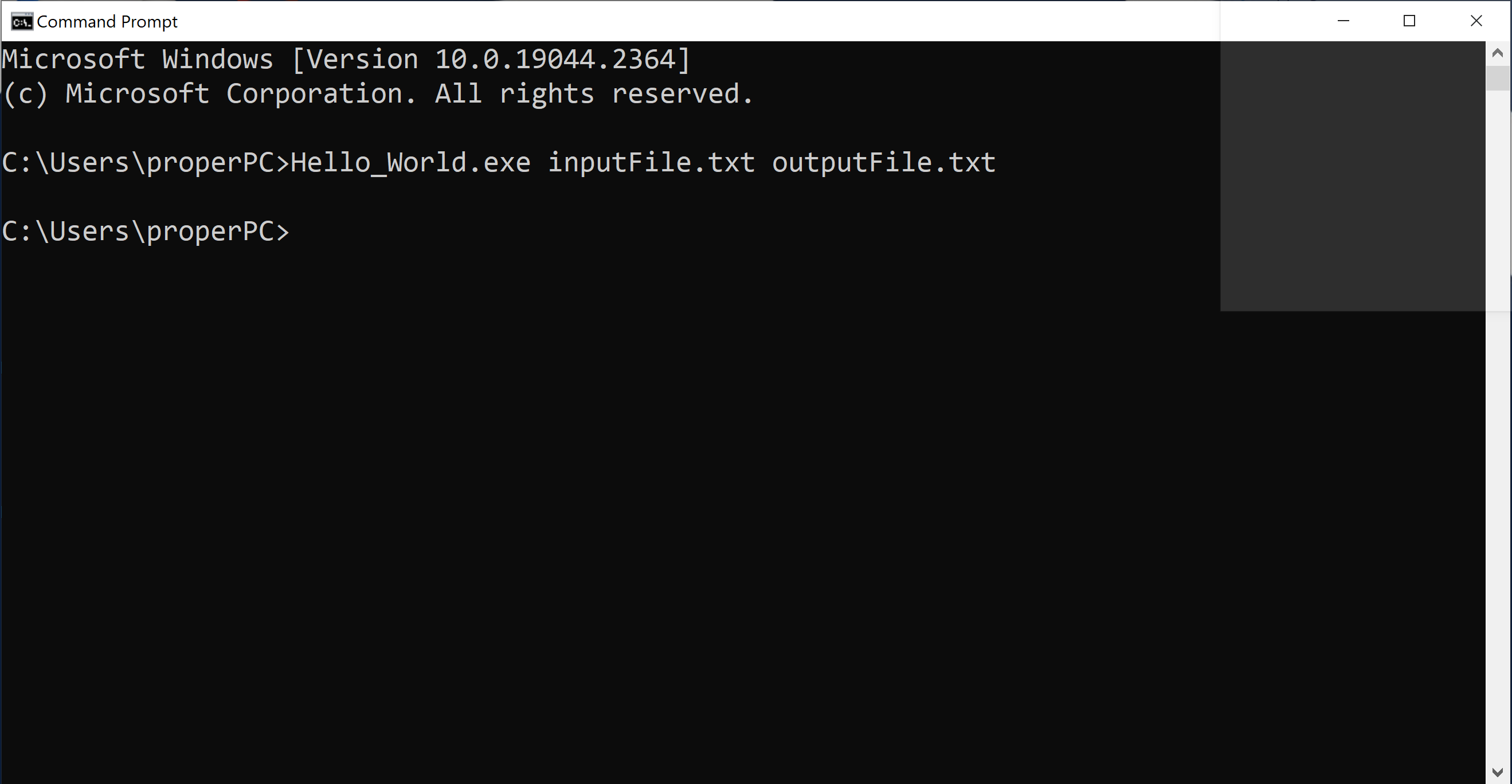 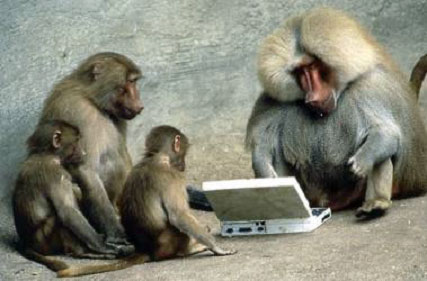 Be Safe
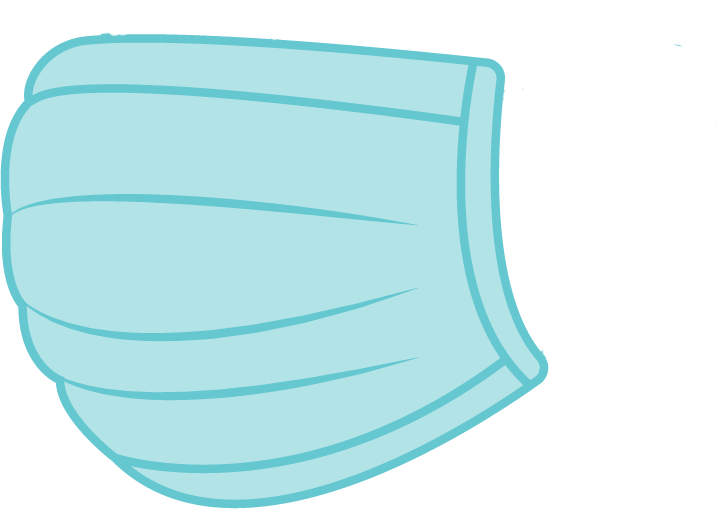